Valentine—Round 1
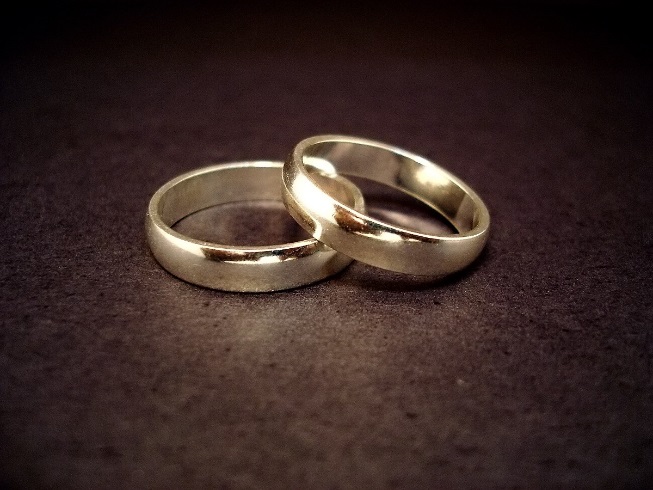 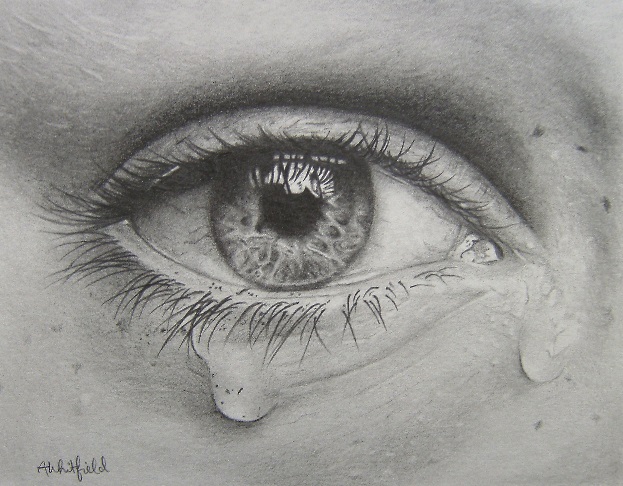 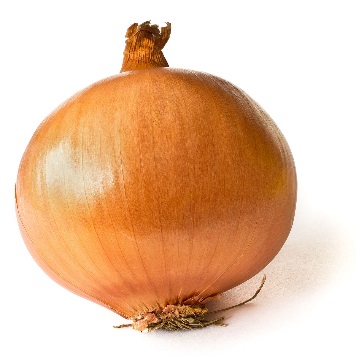 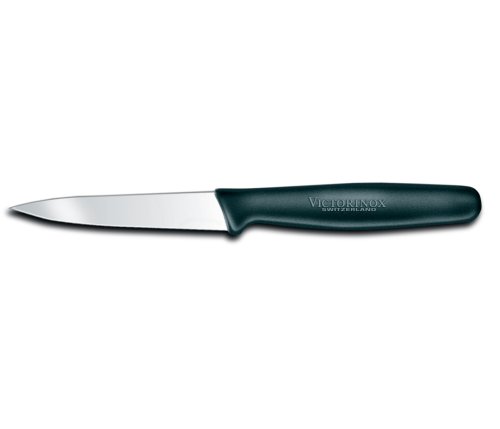 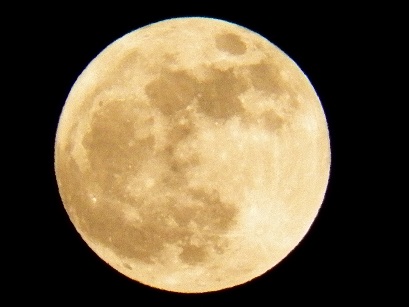 ‘cling to your knife’
‘It will blind you with tears’
‘It is a moon wrapped in brown paper’
‘Its platinum loops shrink to a wedding ring’
Valentine—Round 2
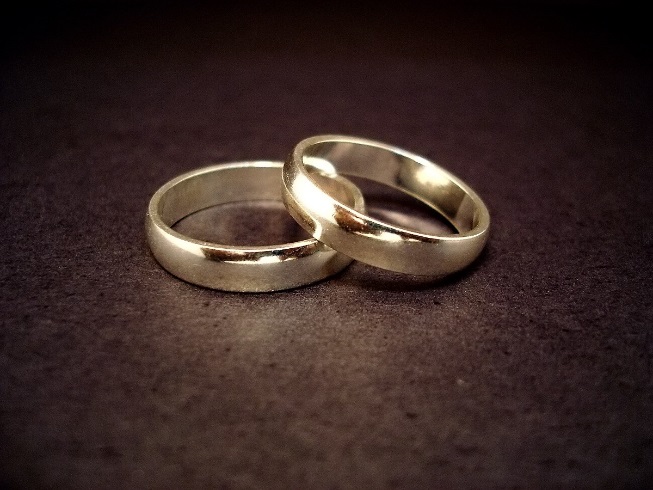 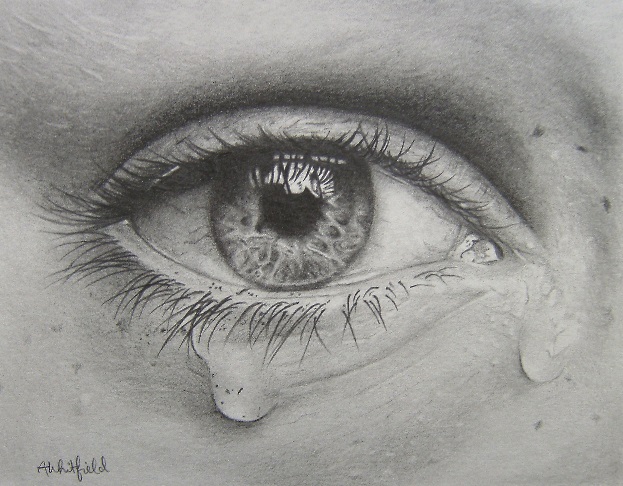 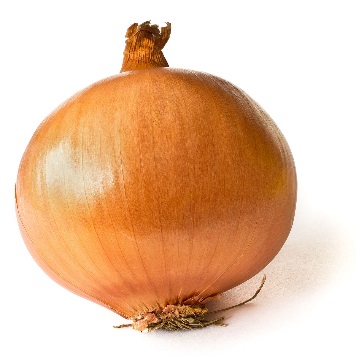 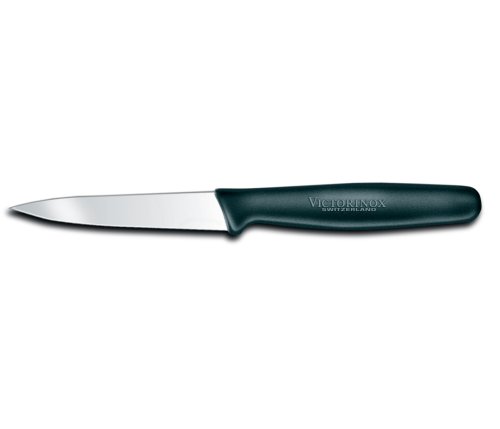 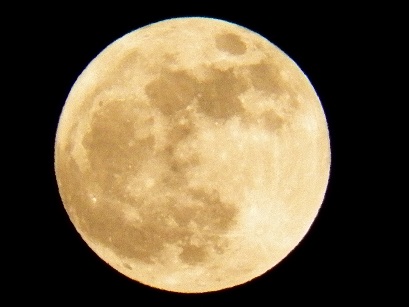 ‘cling to your _______’
‘It will blind you with ______’
‘It is a _______ wrapped in brown paper’
‘Its platinum loops shrink to a ________  _____’
Valentine—Round 3
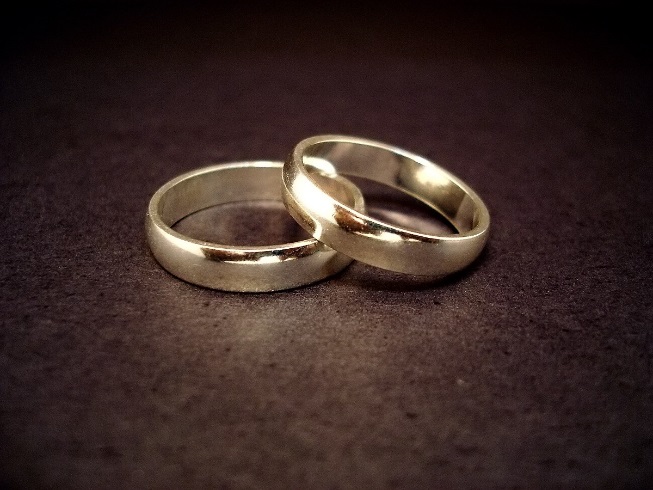 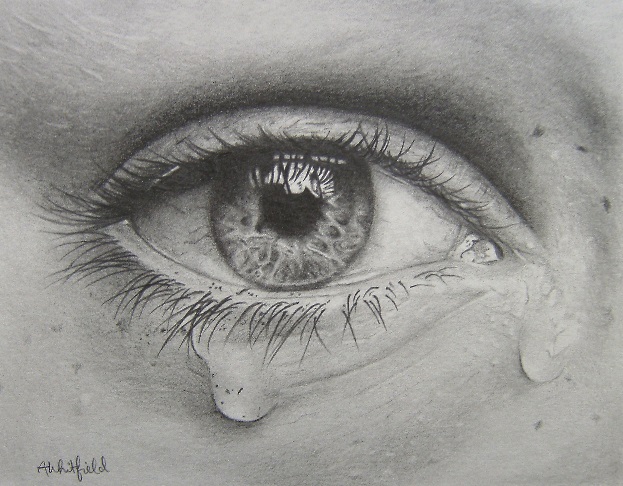 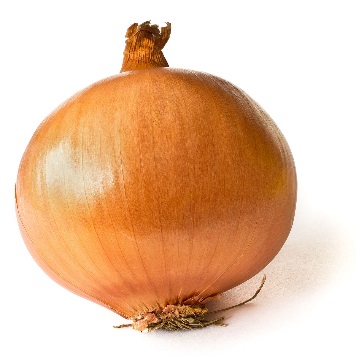 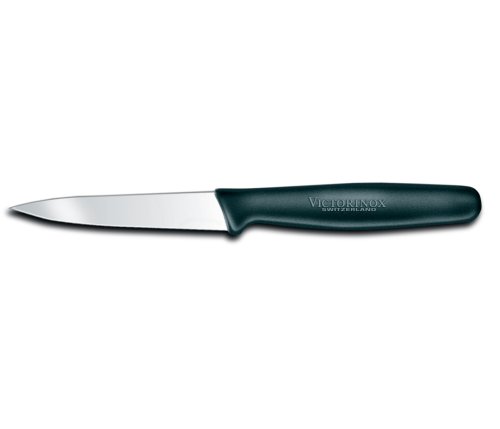 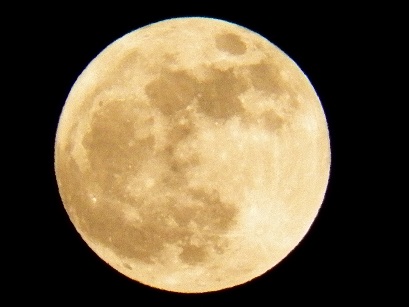 ‘cling to your _______’
‘It will ______ you with ______’
‘It is a _______ wrapped in ______  ________’
‘Its __________  ______ shrink to a ________  _____’
Valentine—Round 4
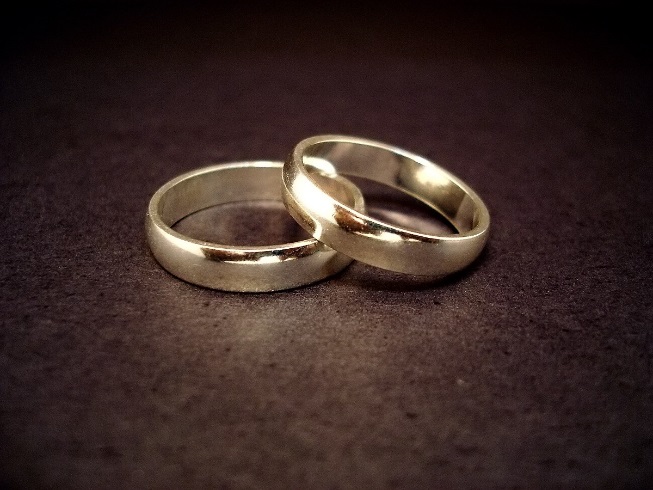 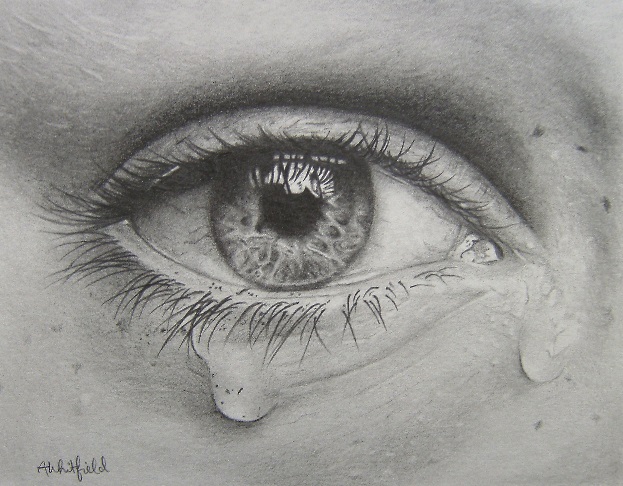 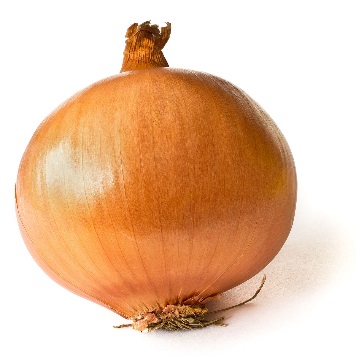 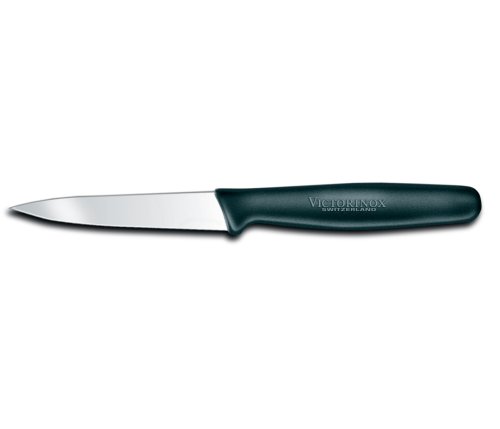 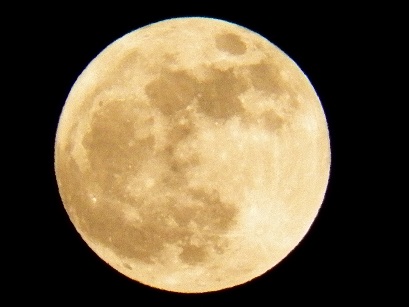 Wife in London—Round 1
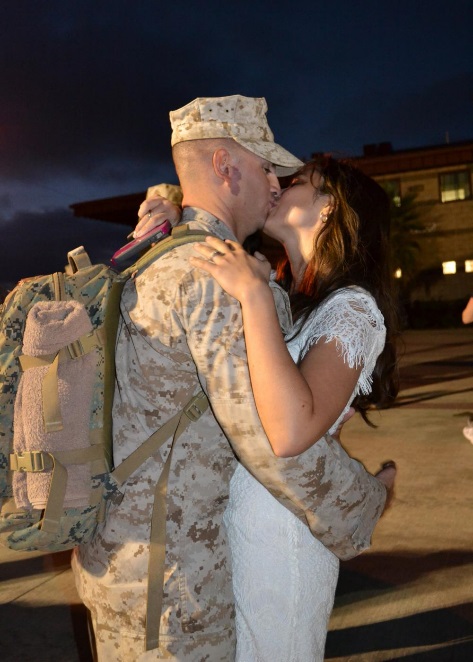 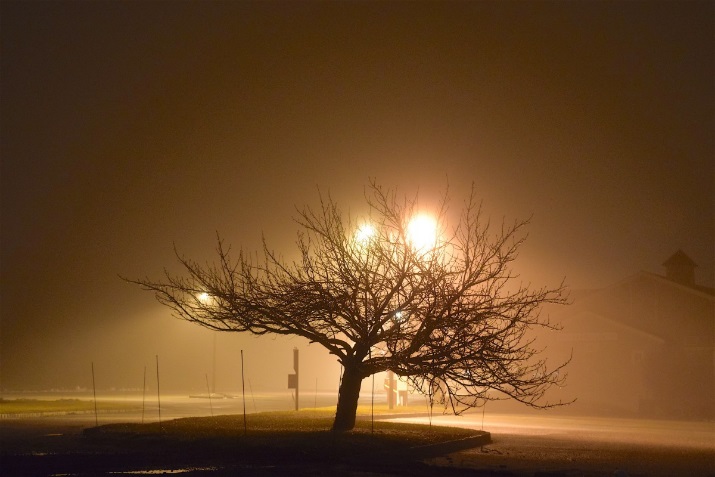 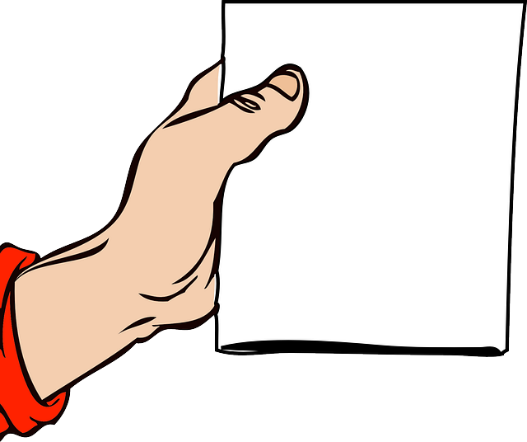 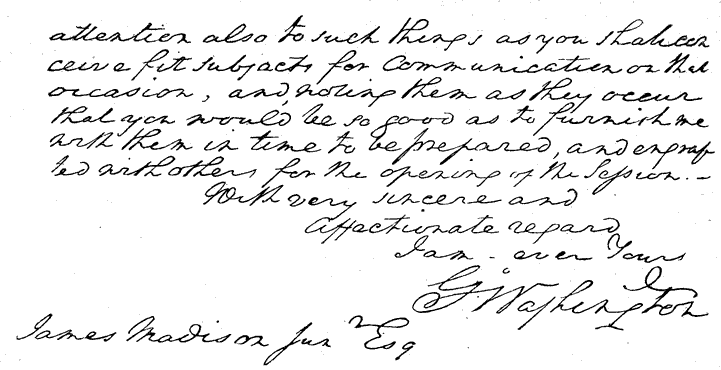 Regret to inform you…
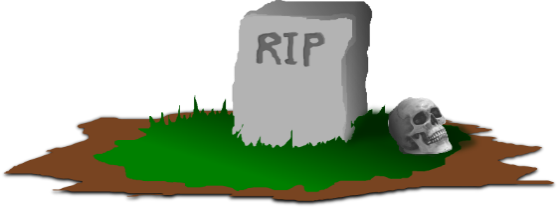 ‘flashed news is in her hand’
‘She sits in the tawny vapour’
‘His hand, whom the worm now knows’
‘page-full of his hoped return’
Wife in London—Round 2
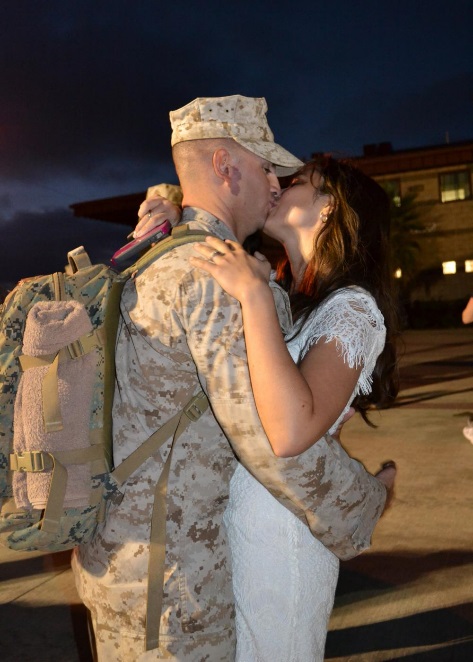 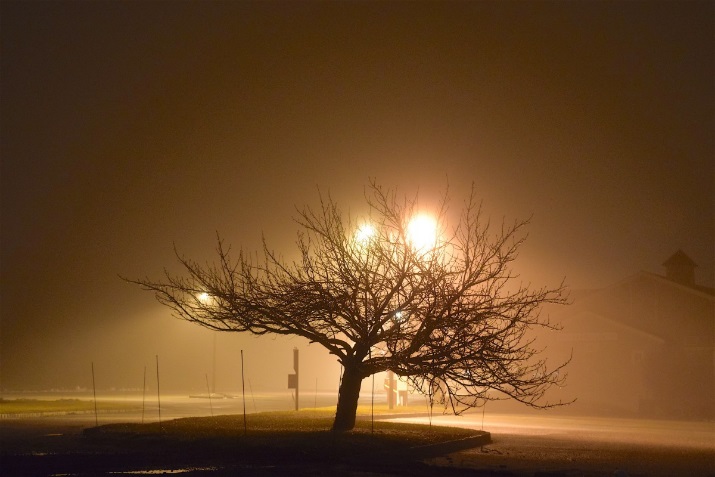 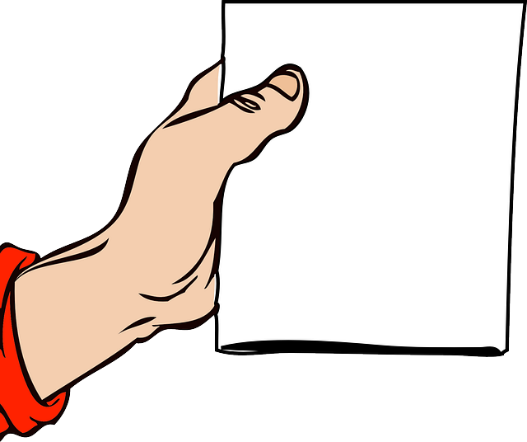 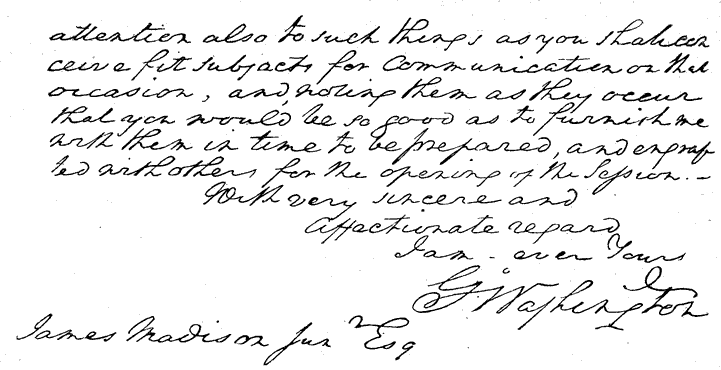 Regret to inform you…
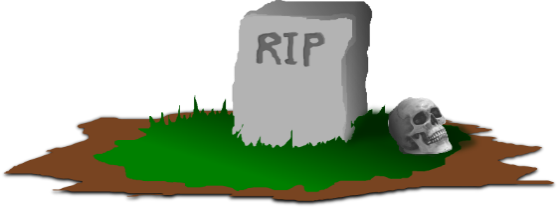 ‘flashed news is in her ______’
‘She sits in the tawny _______’
‘His hand, whom the ______ now knows’
‘page-full of his hoped _______’
Wife in London—Round 3
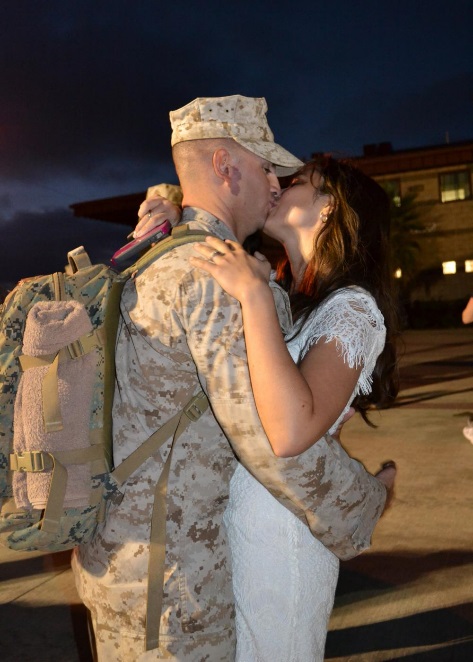 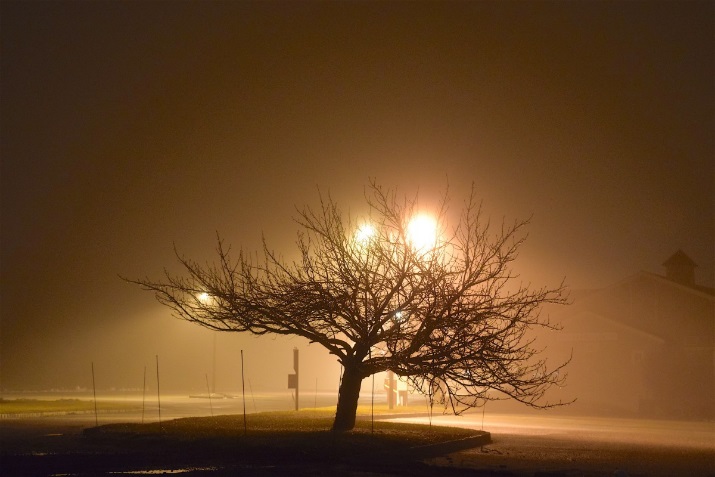 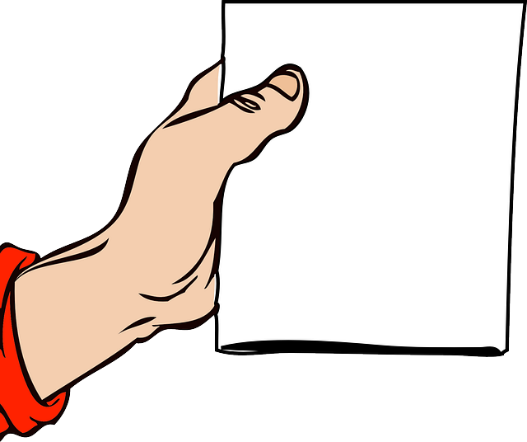 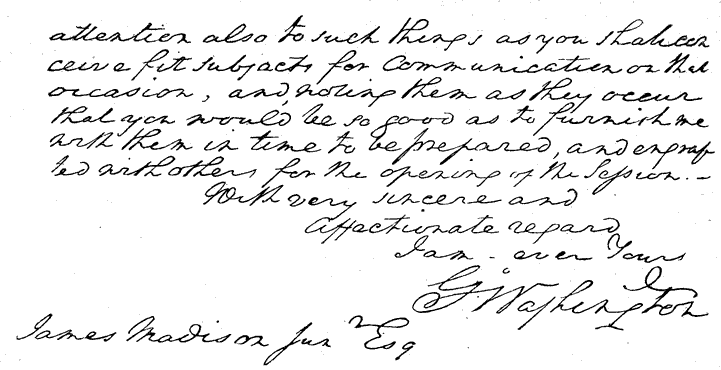 Regret to inform you…
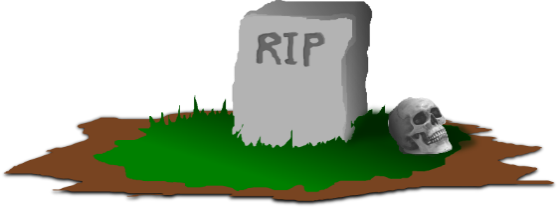 ‘flashed _____ is in her ______’
‘She _____ in the _______  _______’
‘His _____, whom the ______ now _______’
‘page-full of _____  _______  _______’
Wife in London—Round 4
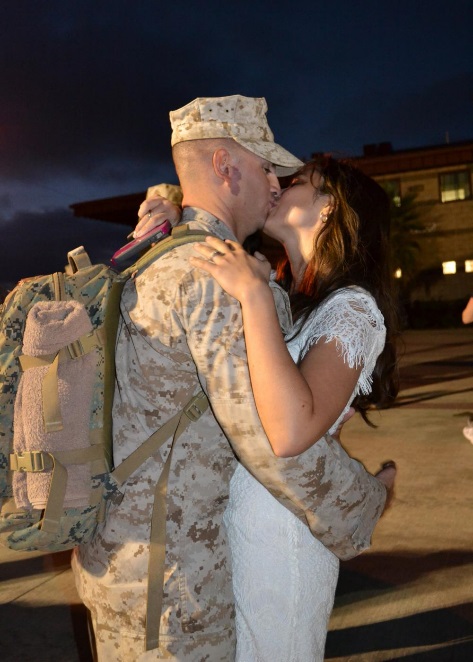 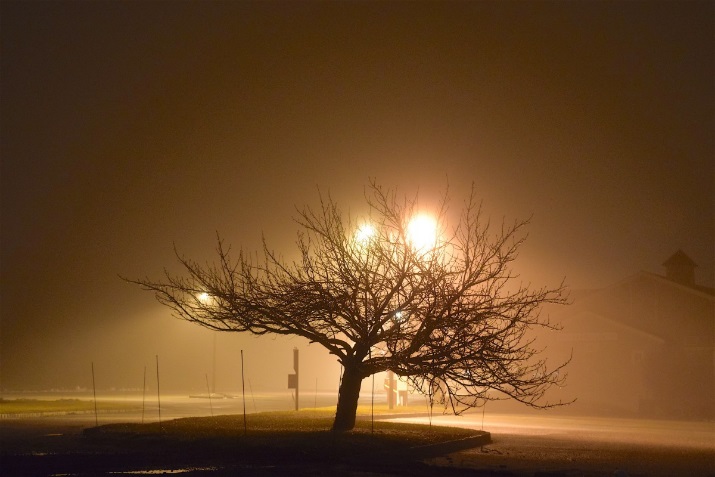 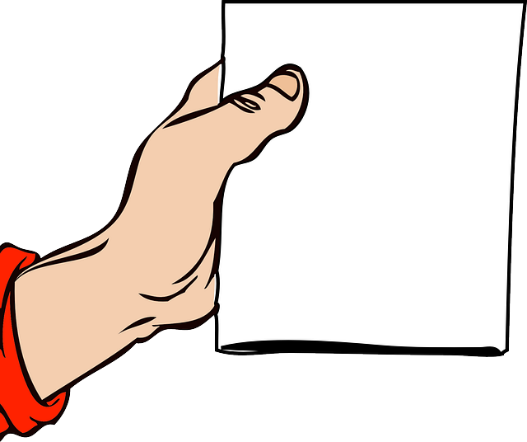 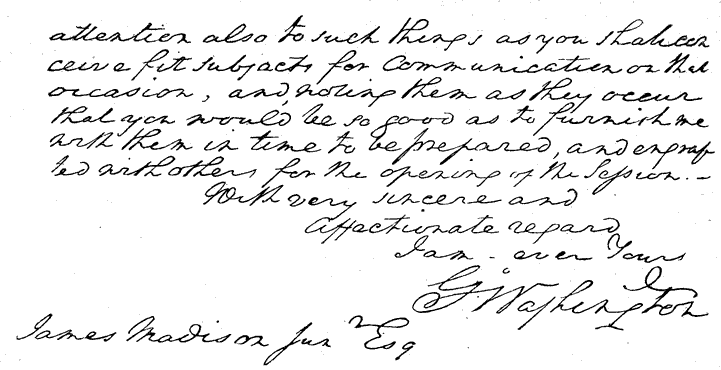 Regret to inform you…
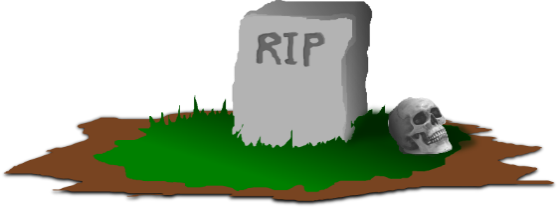 Afternoons—Round 1
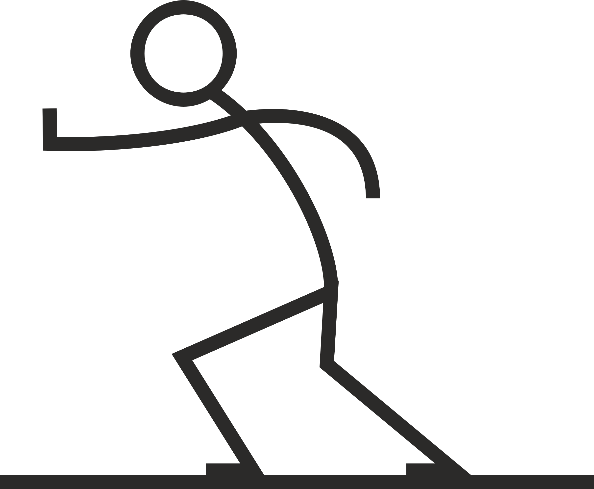 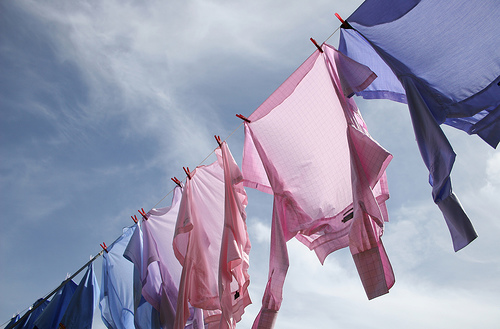 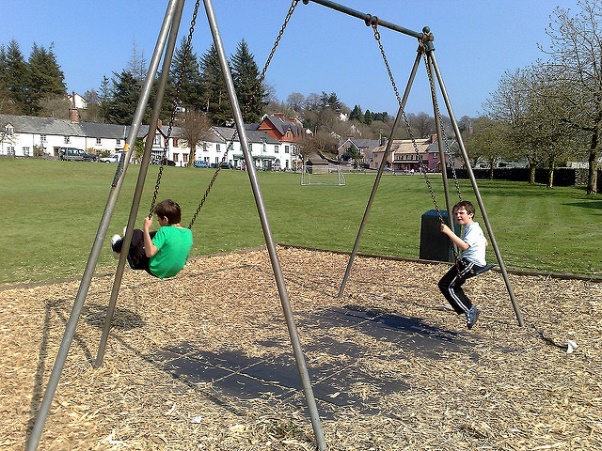 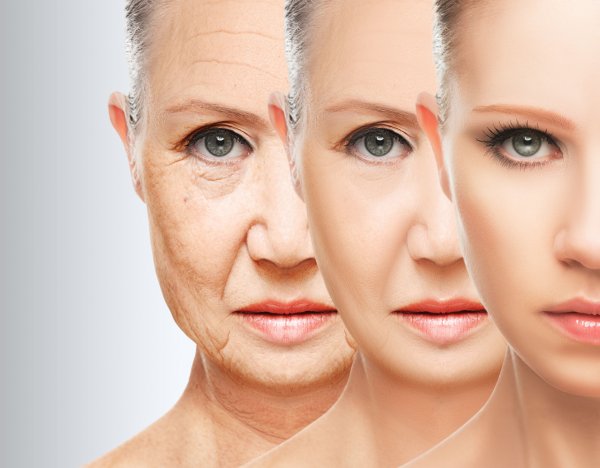 ‘an estateful of washing’
‘Young mothers assemble at swing and sandpit’
‘pushing them to the side of their own lives’
‘their beauty has thickened’
Afternoons—Round 2
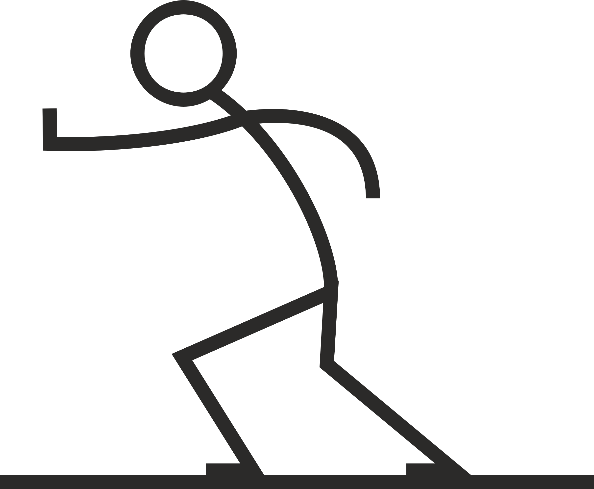 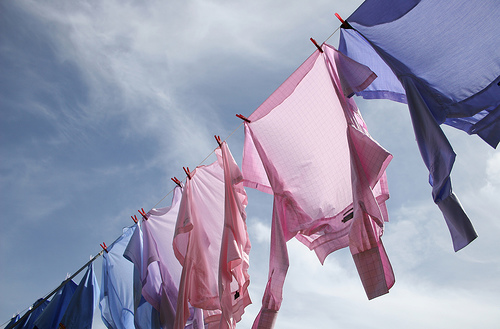 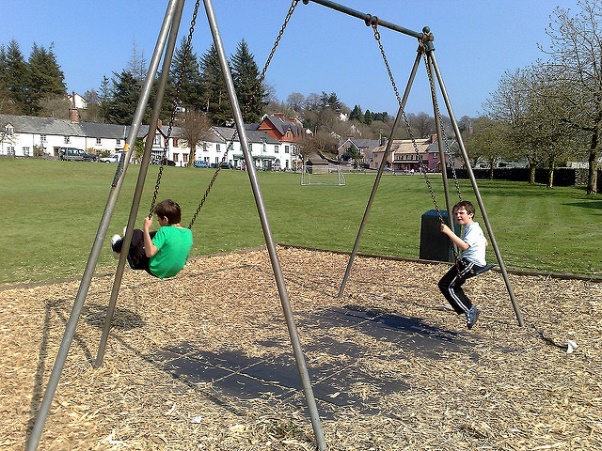 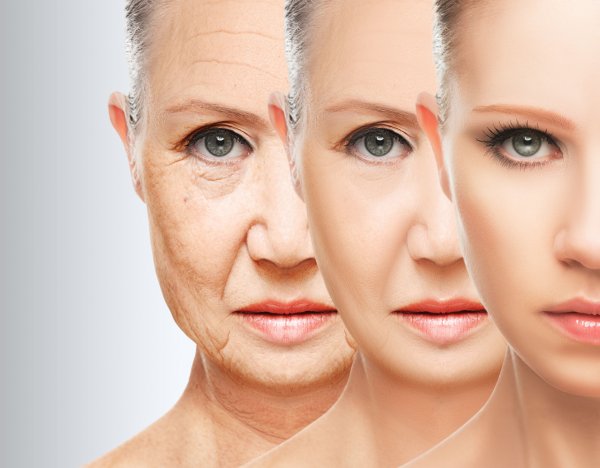 ‘an estateful of _________’
‘Young mothers assemble at ______ and _________’
‘pushing them to the _____ of their own _______’
‘their beauty has __________’
Afternoons—Round 3
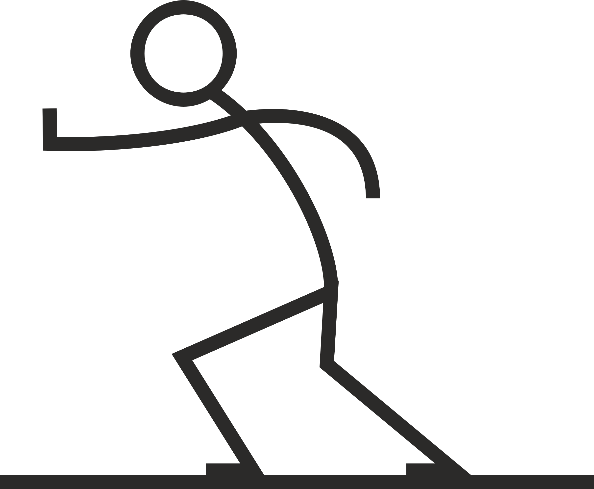 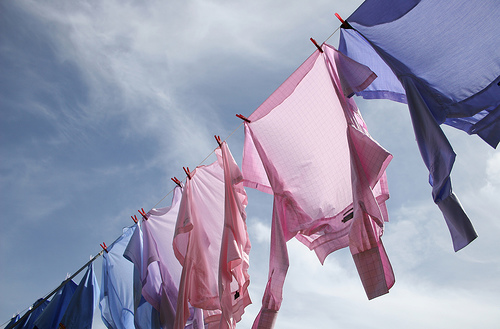 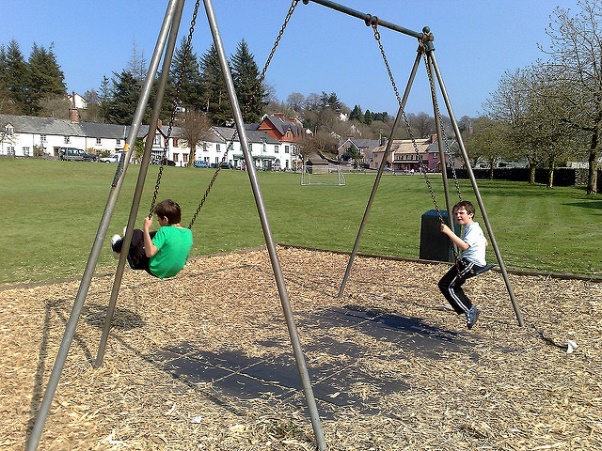 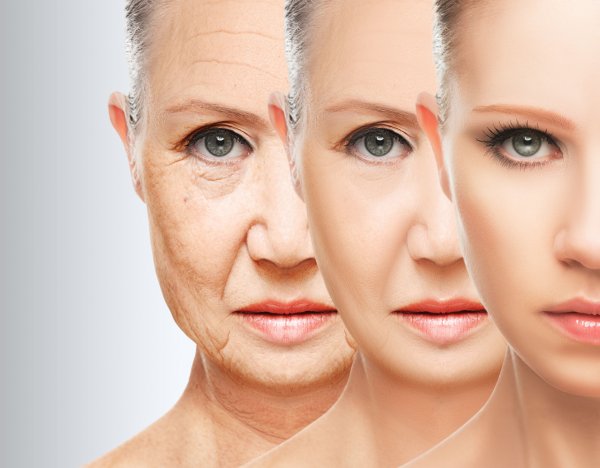 ‘an _________ of _________’
‘Young _______ assemble at ______ and _________’
‘________ them to the _____ of their own _______’
‘their _______ has __________’
Afternoons—Round 4
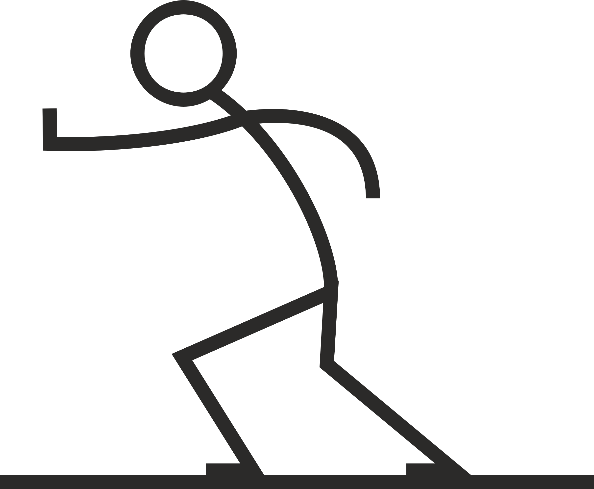 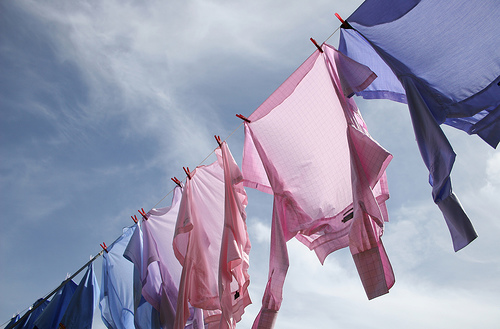 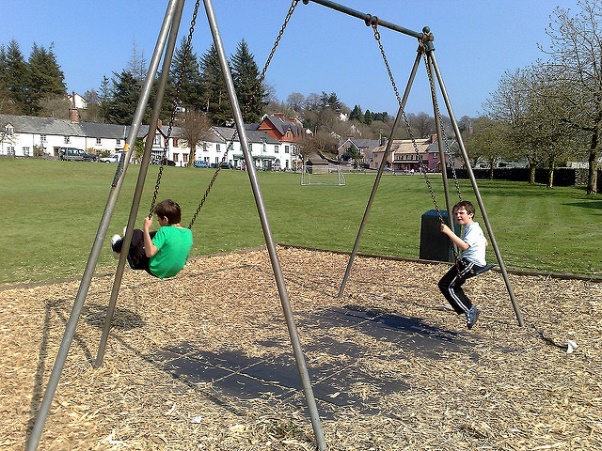 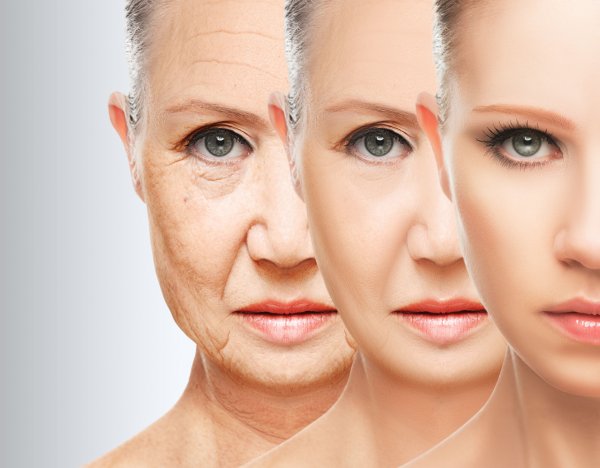